Alberta Super Simple Grid Mix Simulator
Presented by Chris Lashmar (clashmar@gmail.com)
Agenda
Motivation
Background
Method
Caveats
Review of the model and play with some scenarios
Capture ideas to explore later
Conclusions
Next Steps
Motivation to Create the Model
Solar modules are cheap!!!  
Solar potential in Alberta is high
Battery prices are dropping
Some pundits say solar + storage competes with traditional sources

So why isn’t Alberta deploying solar + battery storage at a much higher rate?
What is the optimum mix of solar, wind, storage and hydro, given various sets of assumptions?
Solar modules are cheap!!!
$0.94 USD/watt  in 2020 (Utility Scale, including installation)
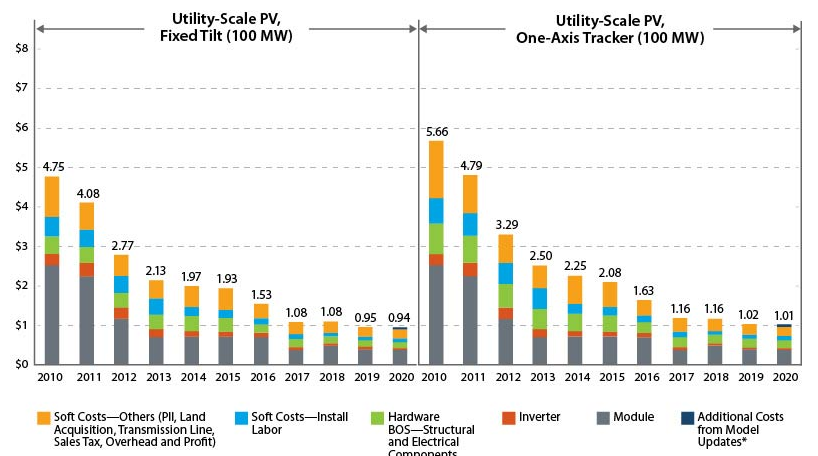 Amounts are in USD. Source: https://www.nrel.gov/news/program/2021/documenting-a-decade-of-cost-declines-for-pv-systems.html
Solar modules are cheap!!!
$0.271 USD/watt  in 2020 (Residential PV)
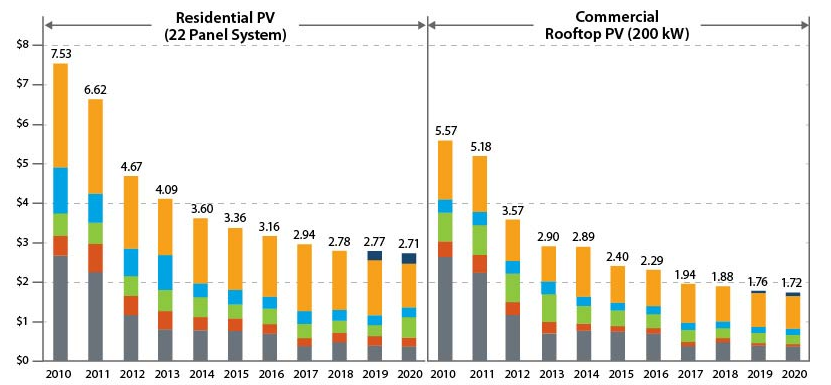 Amounts are in USD. Source: https://www.nrel.gov/news/program/2021/documenting-a-decade-of-cost-declines-for-pv-systems.html
Solar modules are cheap!!!
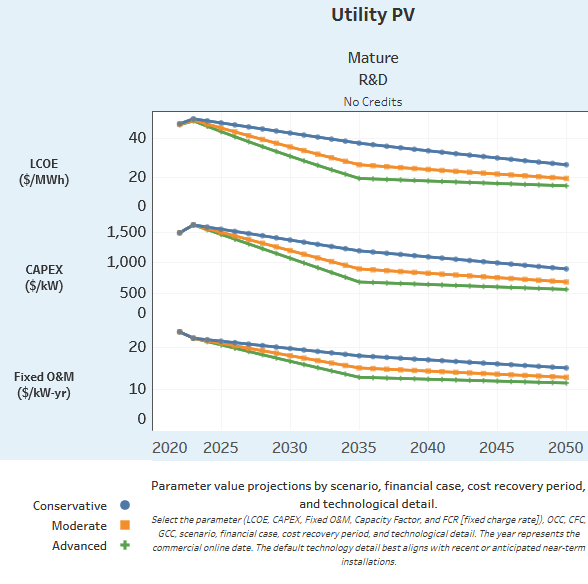 Or was it $1.50 USD/watt?
Amounts are in USD. Source: https://atb.nrel.gov/electricity/2024/utility-scale_pv
Alberta Annual Photovoltaic Potential
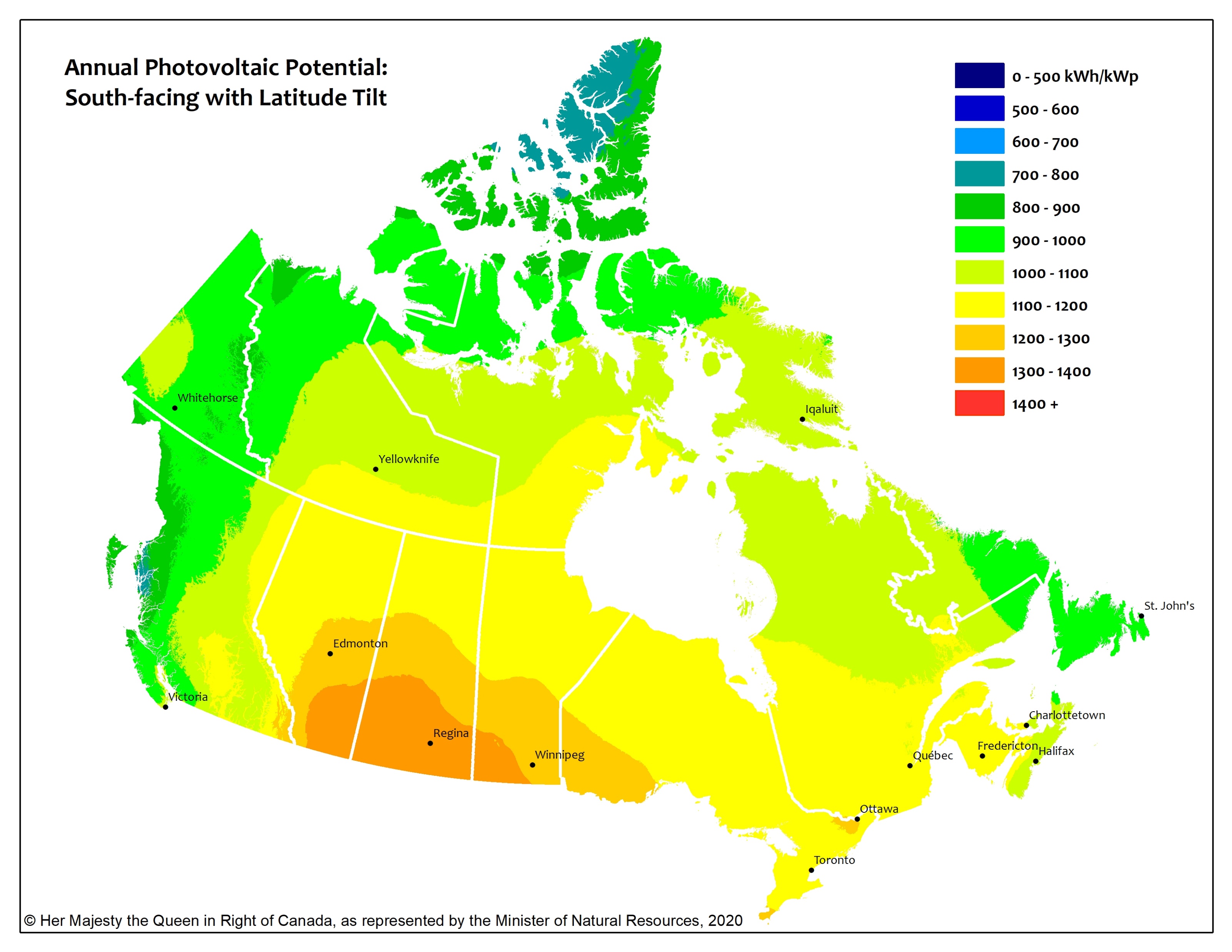 Land-Based Wind (USD)
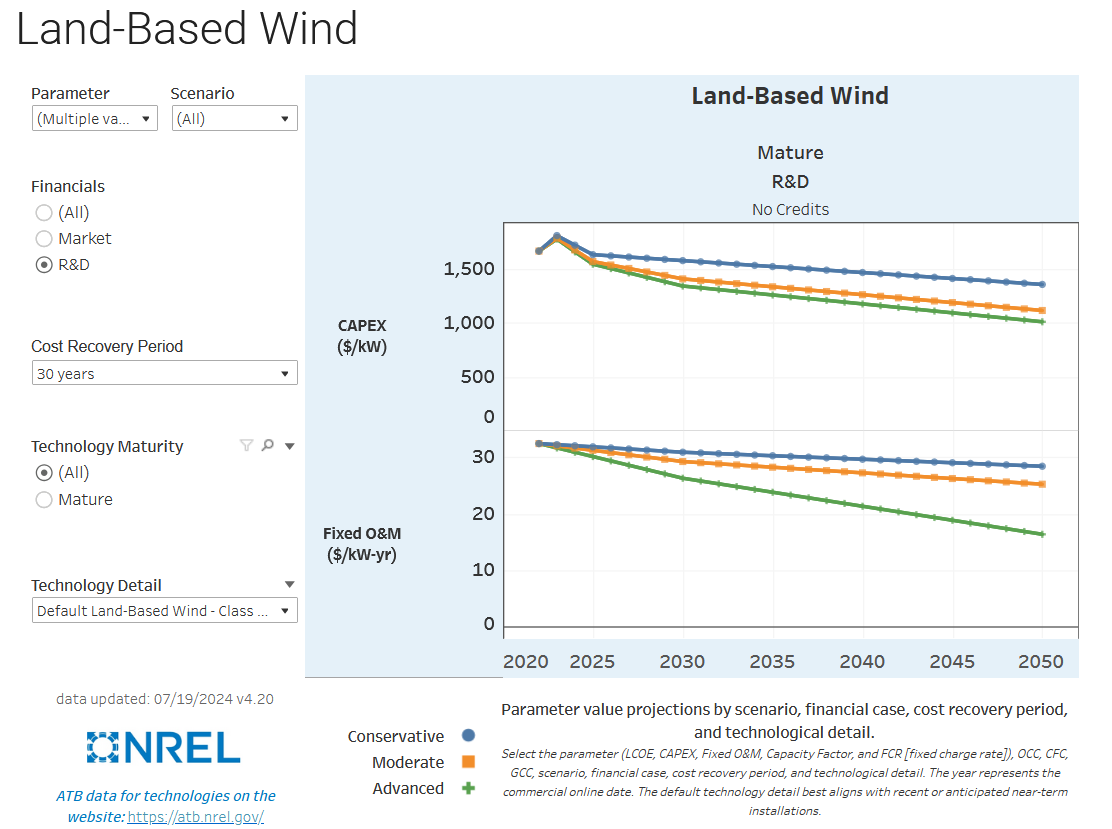 Amounts are in USD. Source: https://atb.nrel.gov/electricity/2024/land-based_wind
Wind Regional Cost Variations
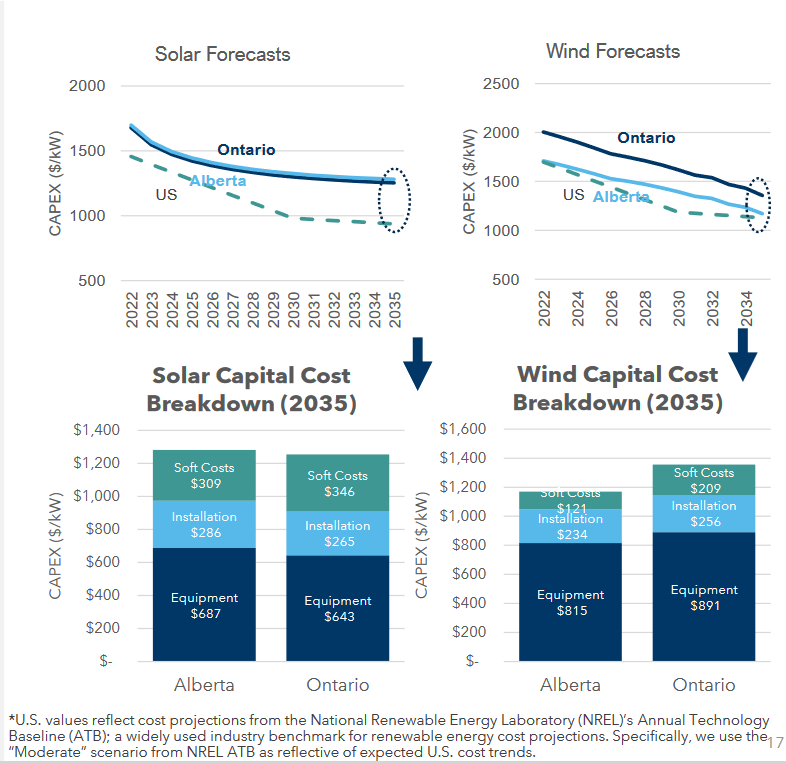 Source: https://cleanenergycanada.org/wp-content/uploads/2023/01/RenewableCostForecasts_CleanEnergyCanada_Dunsky_2023_SlideDeck.pdf
Amounts are in USD. Source: https://atb.nrel.gov/electricity/2024/land-based_wind
[Speaker Notes: Supported]
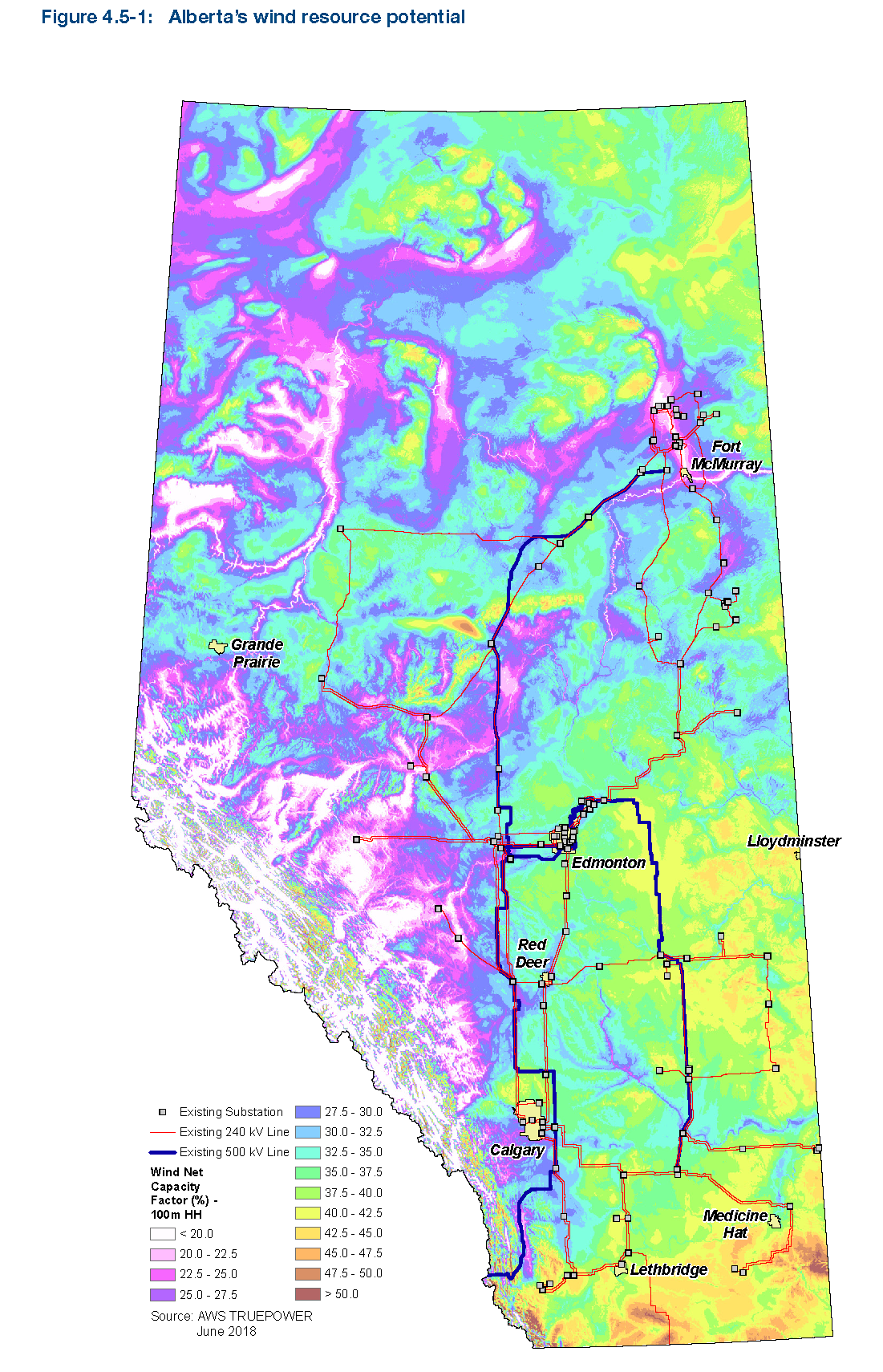 Alberta Wind Potential
Source: https://renewablesassociation.ca/wp-content/uploads/2020/09/AESO-2020-Long-termTransmissionPlan-Final_Page_33.png
Lithium-ion battery pack price worldwide
Source: https://www.statista.com/statistics/883118/global-lithium-ion-battery-pack-costs/


In 2023 U.S. $/kWh
11 %
35 %
23 %
25 %
18 %
13 %
13 %
-7 %
6 %
14 %
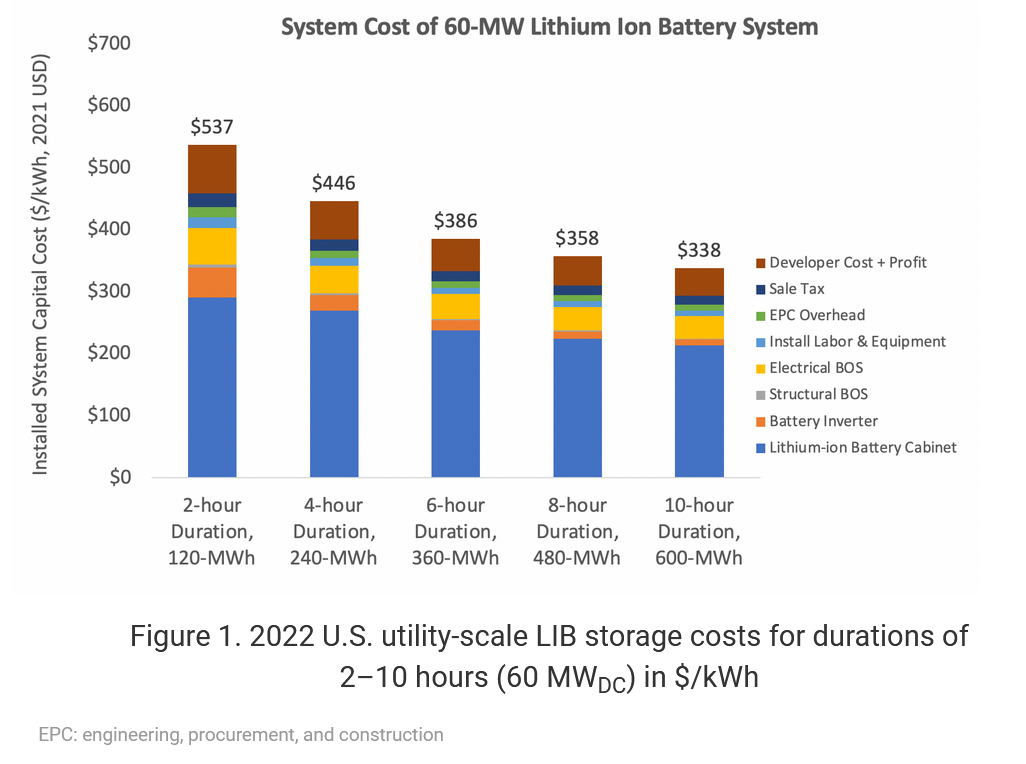 Source: https://atb.nrel.gov/electricity/2023/utility-scale_battery_storage
Lithium-ion battery price worldwide
But also in April 2024, Bloomberg NEF reports:
“The global energy storage market almost tripled in 2023, the largest year-on-year gain on record. Growth is set against the backdrop of the lowest-ever prices, especially in China where turnkey energy storage system costs in February were 43% lower than a year ago at a record low of $115 per kilowatt-hour for two-hour energy storage systems”
Source: https://about.bnef.com/blog/global-energy-storage-market-records-biggest-jump-yet/
Method
Download hourly data from the Alberta Electrical Systems Operator for 2018-2023
Actual load
Solar PV power generation
Window power generation
Hydro power generation
Create Excel workbook that allows us to test the effects of changing installed solar, wind and battery storage on cost and power availability
Caveats
"All models are wrong but some are useful“ – George Box
Modelled hydro output is based on the actual output during the periods modelled.  If the modelled scenario was happening in real life, it is possible that the hydro output would be managed differently
Future installations of wind may have lower capacity factors because the best locations are probably already used.
Locations of solar and wind installations may not align with existing transmission capabilities and so may require significant transmission changes.
Model Demo
Comparison to Other World Power Prices
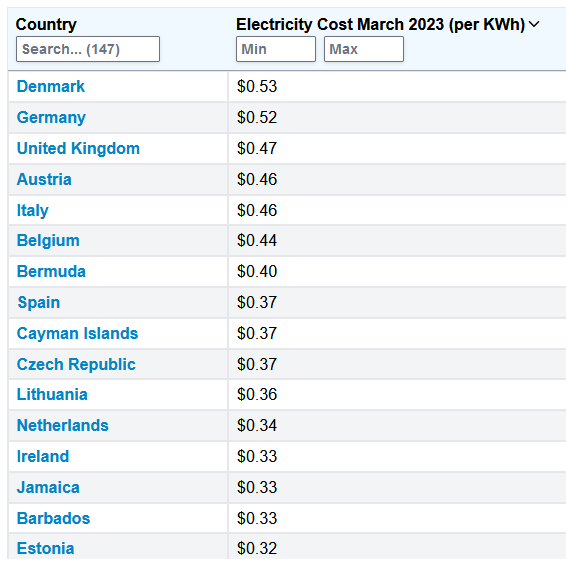 Source: https://worldpopulationreview.com/country-rankings/cost-of-electricity-by-country
Conclusions
Alberta power prices ($/kWh) with today’s prices for wind, solar and batteries might be competitive with a few of the countries with the most expensive electricity in the world.  This would be x times more expensive than what we currently pay.
There is a high level of uncertainty with these conclusions because of the caveats previously identified.
Next Steps
Model changes?
Gas +  CCS?
Nuclear
Larger interties to the U.S. with assumed solar in Arizona?
Hydro changes?
Demand management?
Demand changes due to mass electrification
EV uptake
Electrification of heating